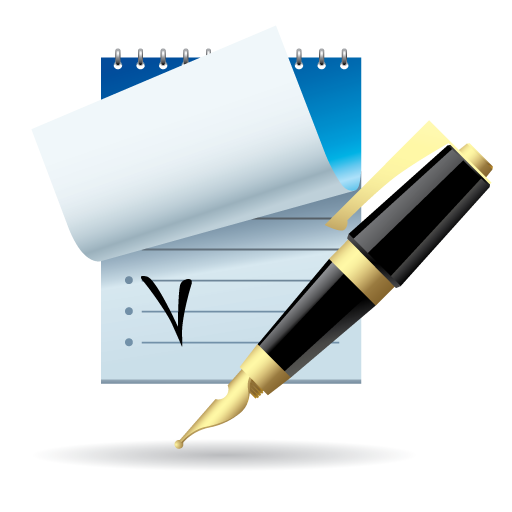 Онлайн сервис
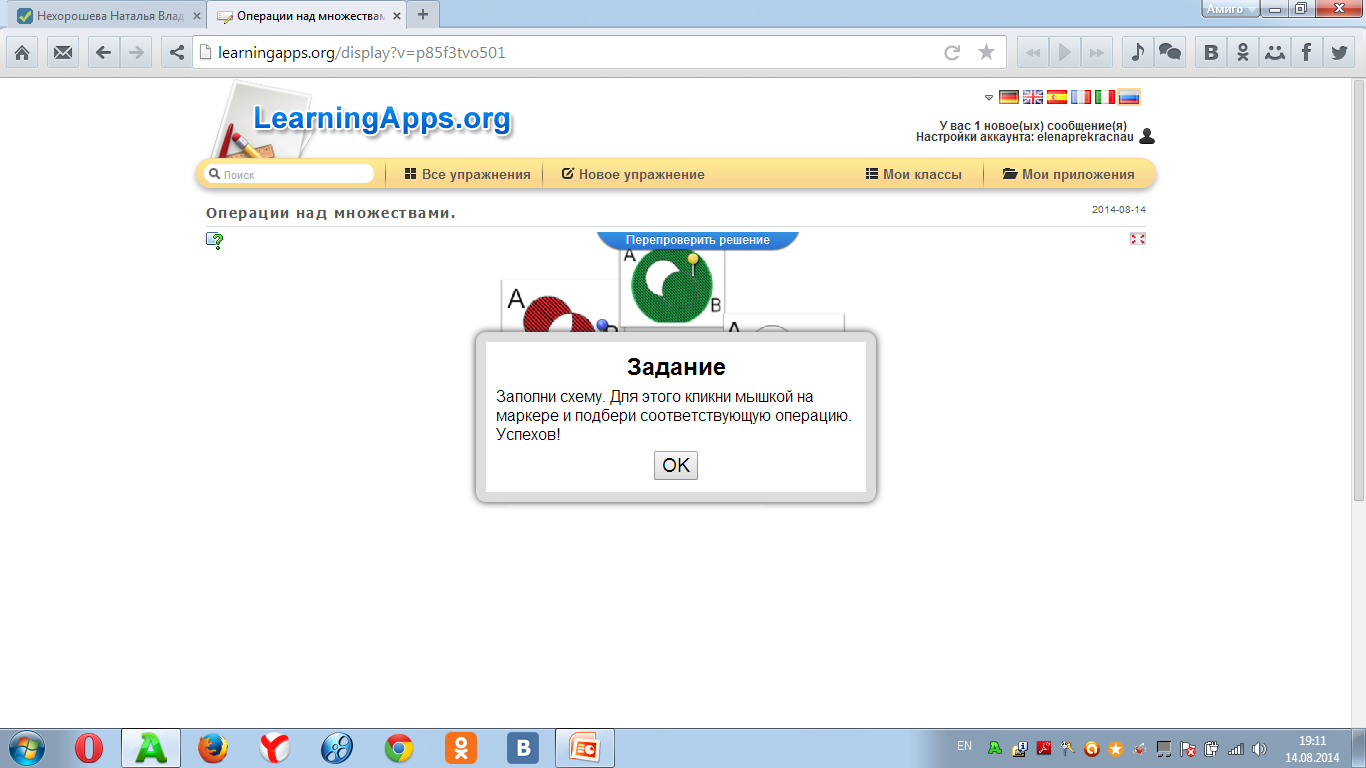 автор: Бежелева Д.А.
Учитель русского языка и литературы
МАОУ «Гимназия»
LearningАpps.org - это сервис для создания интерактивных учебно-методических пособий по разным предметам для поддержки обучения и процесса преподавания с помощью интерактивных модулей.
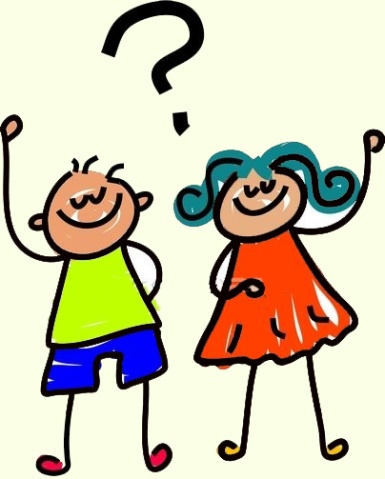 Возможности сервиса
● Использование готовых заданий-тренажеров (доступно без регистрации).
● Создание новых заданий-тренажеров на основе готовых.
● Создание заданий на основе имеющихся шаблонов.
● Получение текстовых ссылок на задания и в виде QR-кода, кода для вставки на веб-страницу (доступно без регистрации).
● Сохранение на ПК для использования задания офф-лайн.
● Публикация в соцсетях (доступно без регистрации).
● Создание рабочего пространства для работы с классом.
● Использование инструментов для работы и совместной работы (с некоторыми готовыми заданиями можно работать без регистрации).
Ссылка для входа на сервис http://learningАpps.org
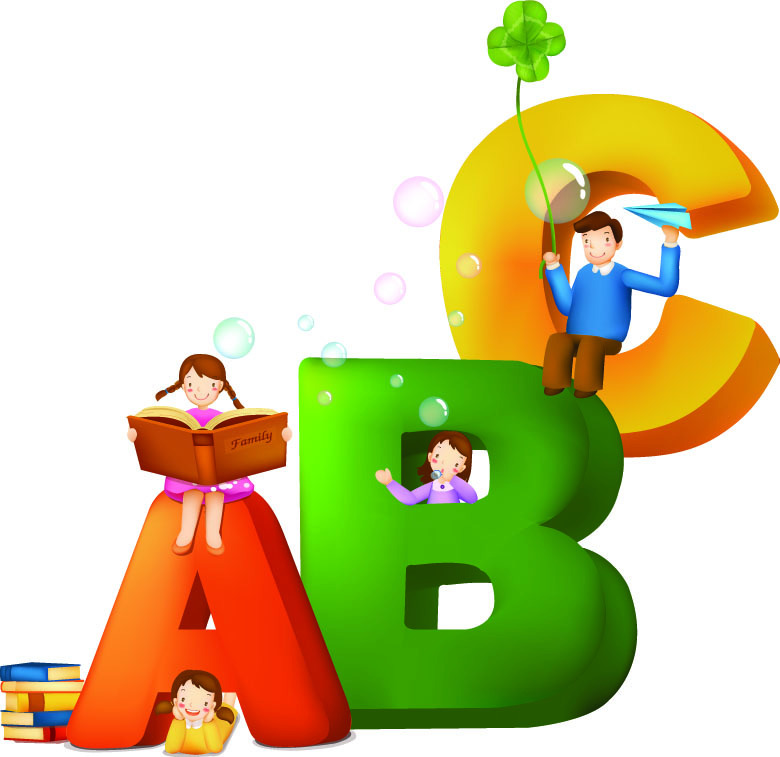 Установить русский язык
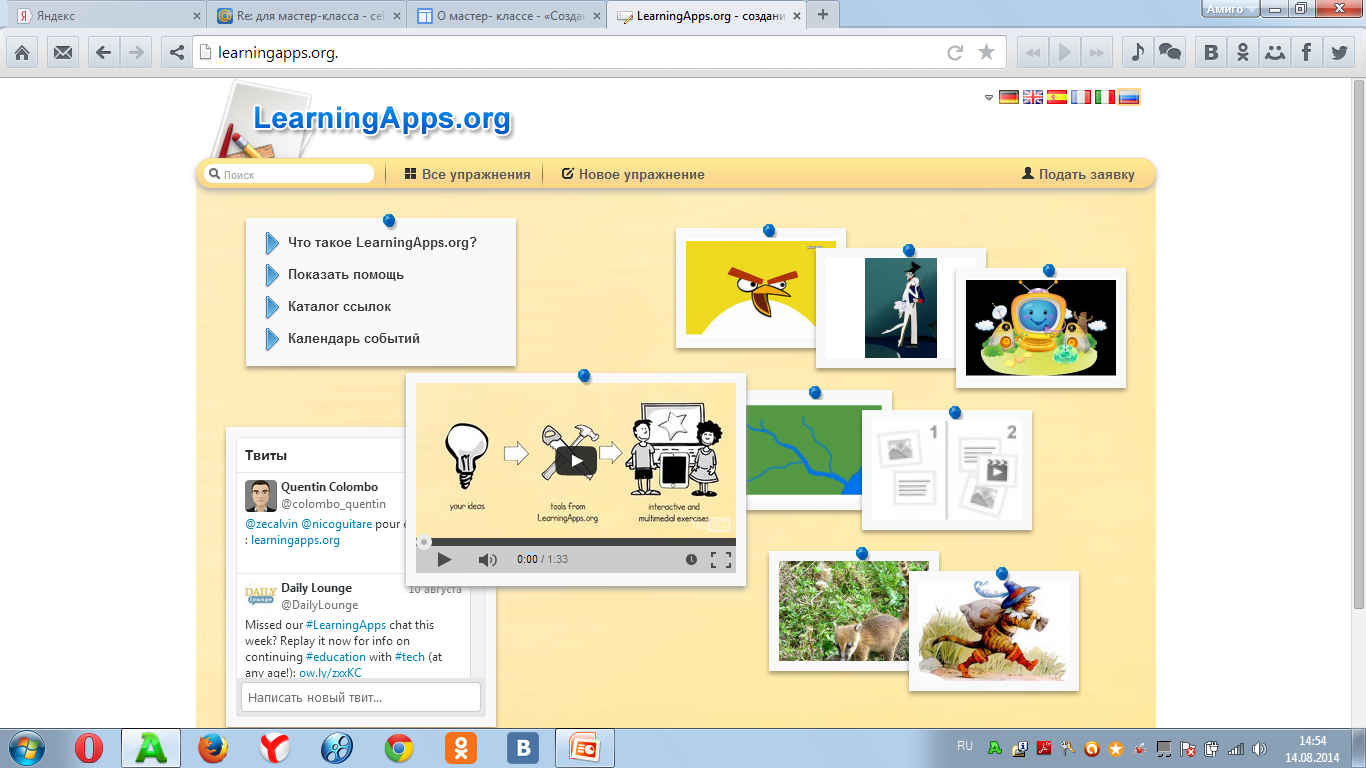 Подать заявку
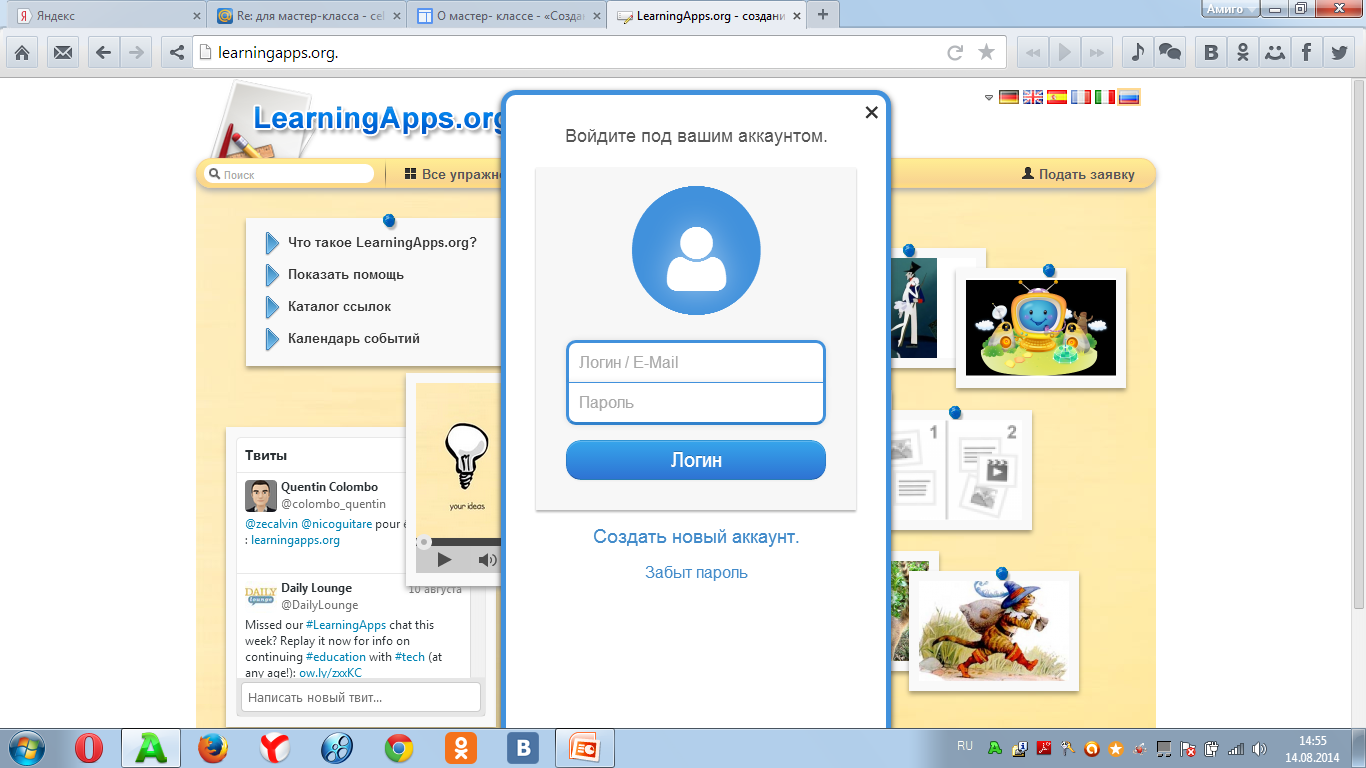 Создать новый аккаунт
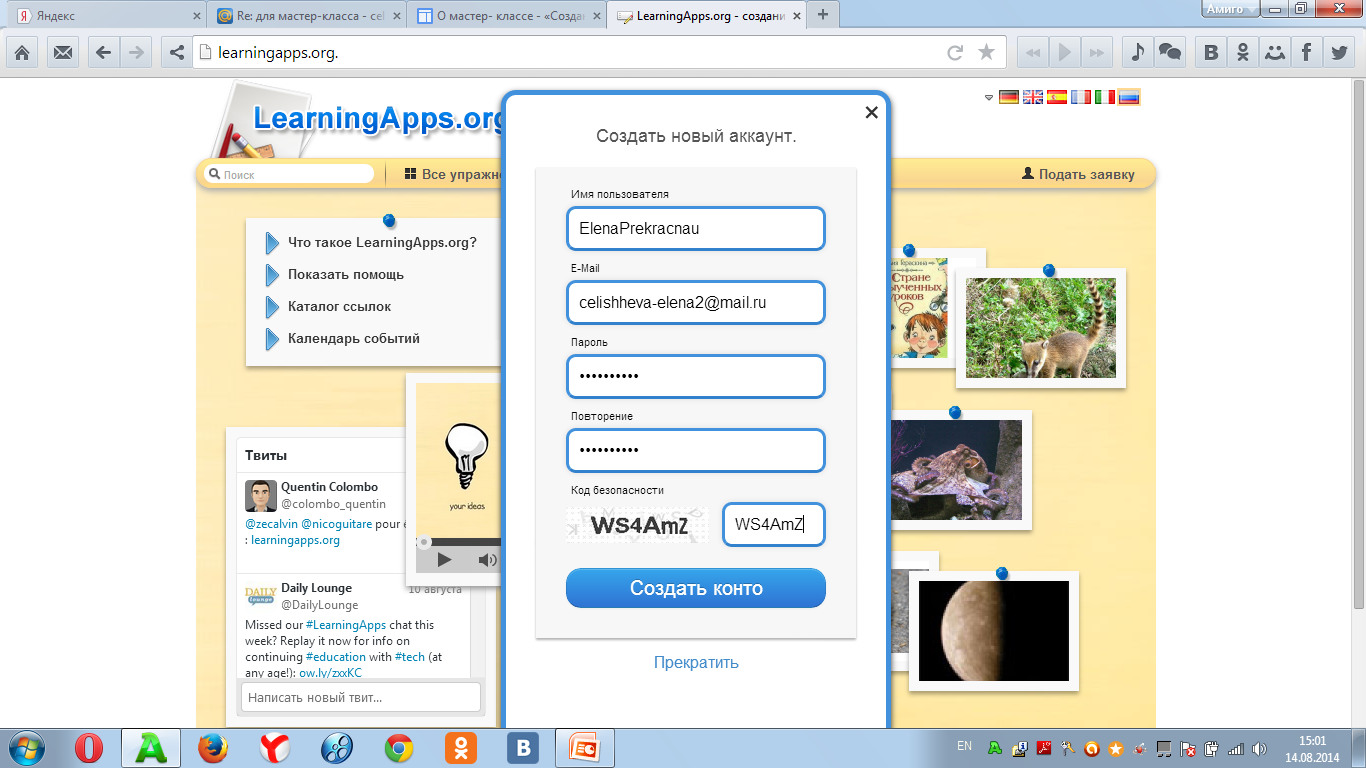 Вход в аккаунт
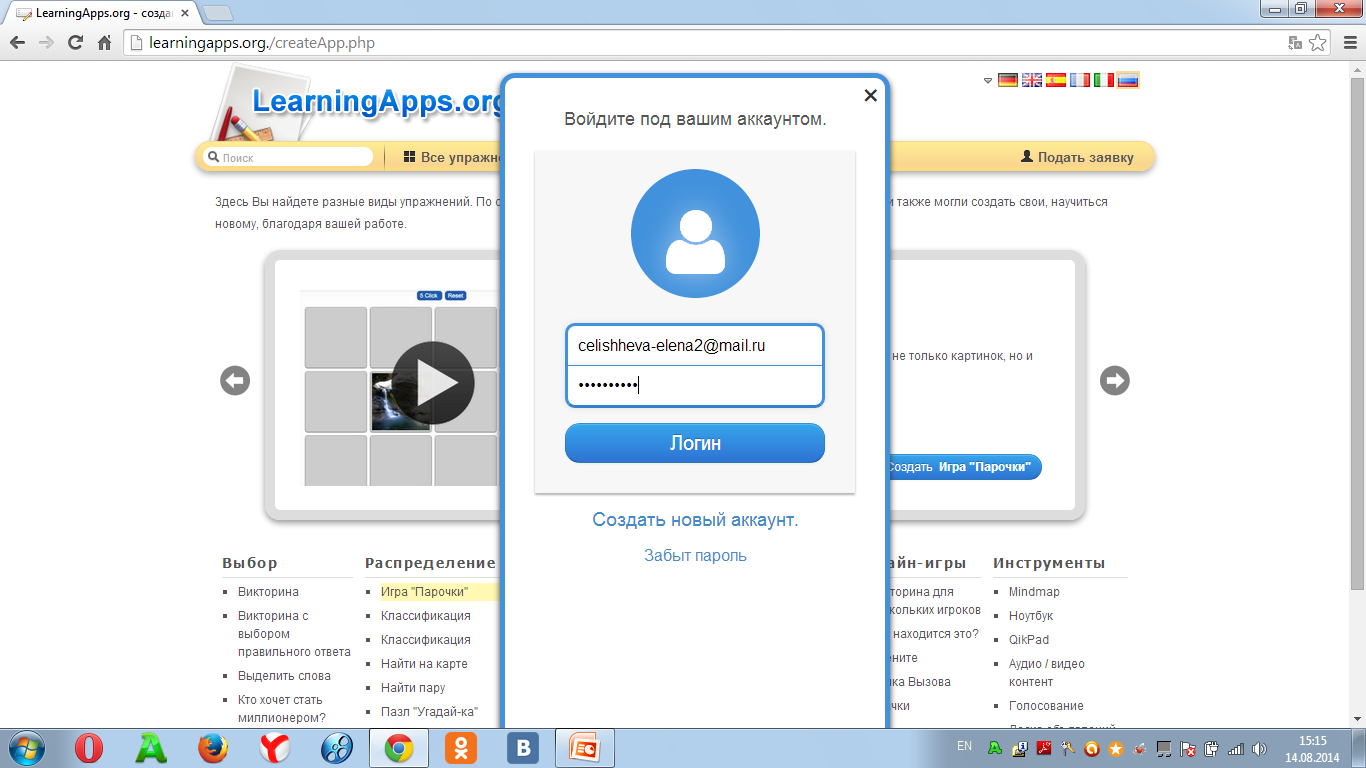 После входа в аккаунт нажимаем кнопку «Все упражнения»
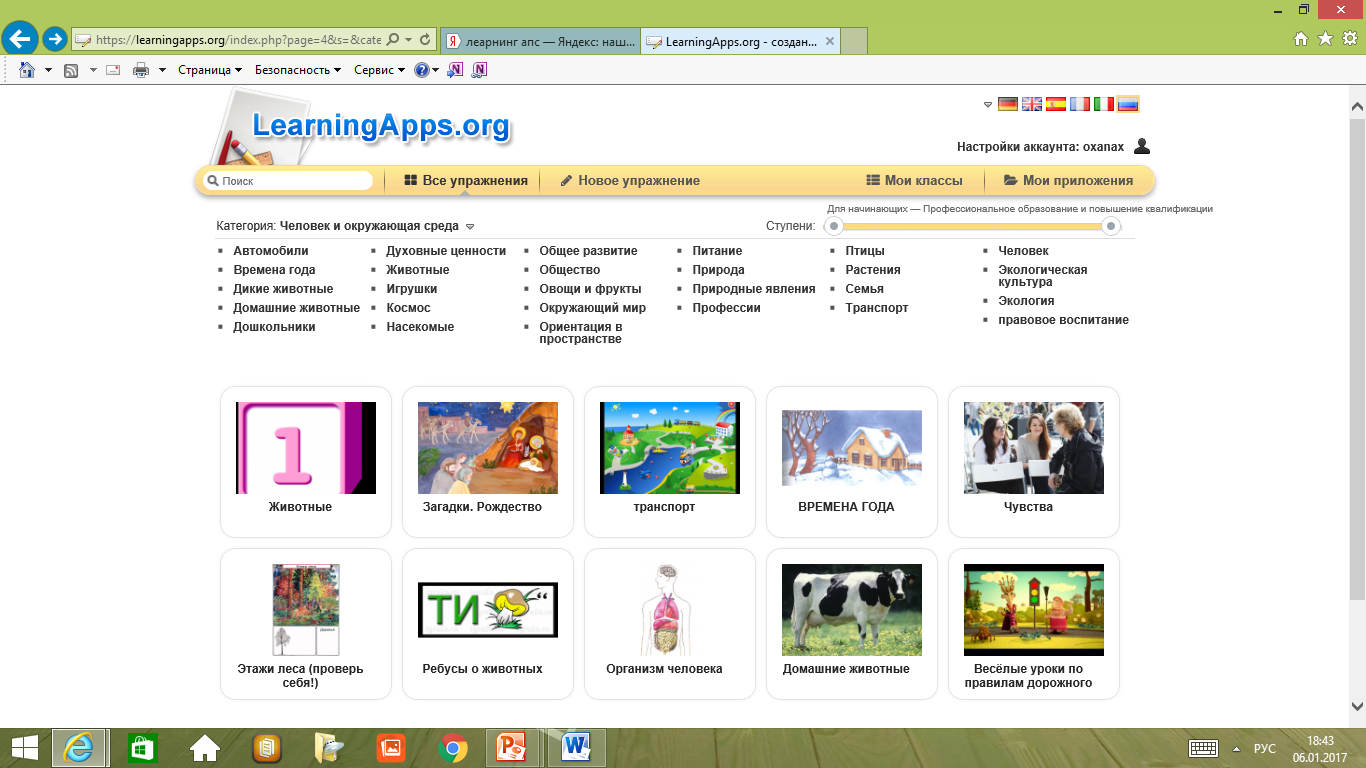 Выбираем учебный предмет и игру
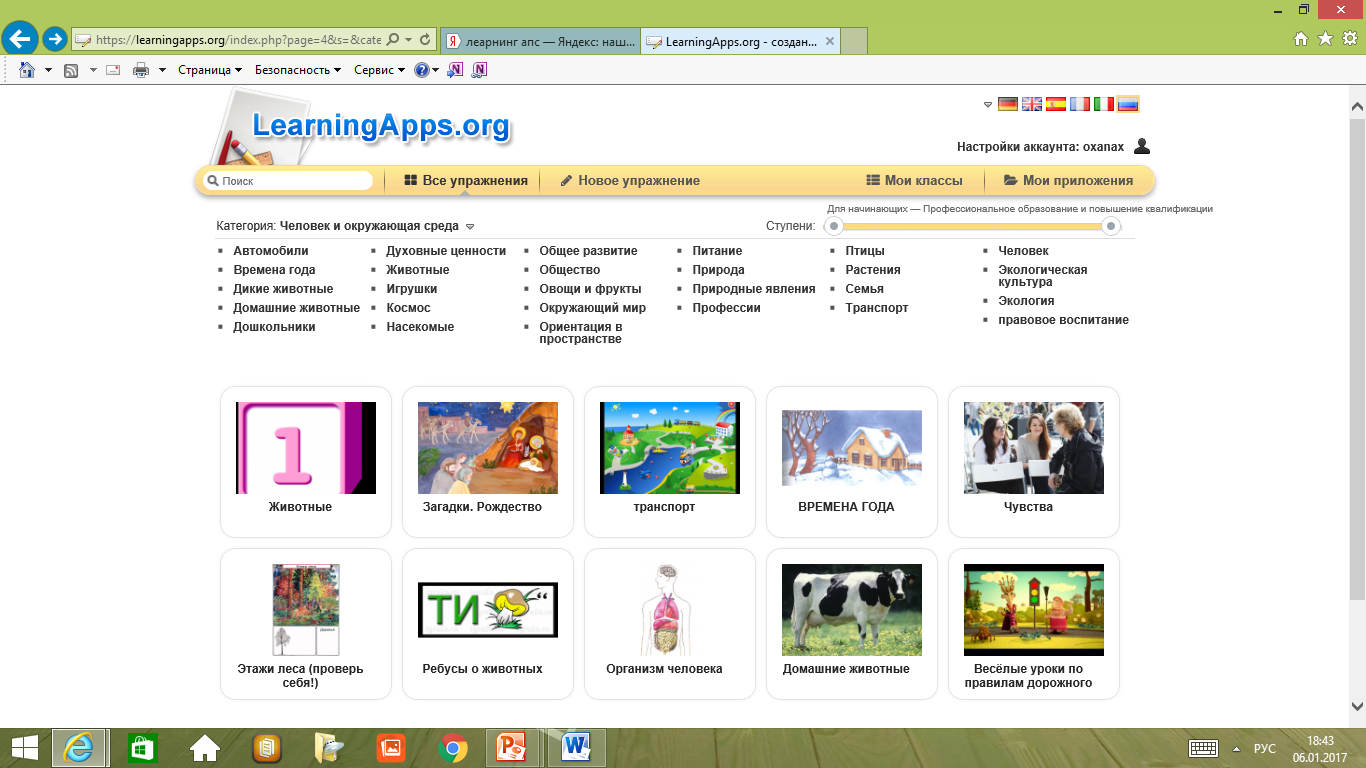 Нажимаем кнопку «Создать подобное приложение»
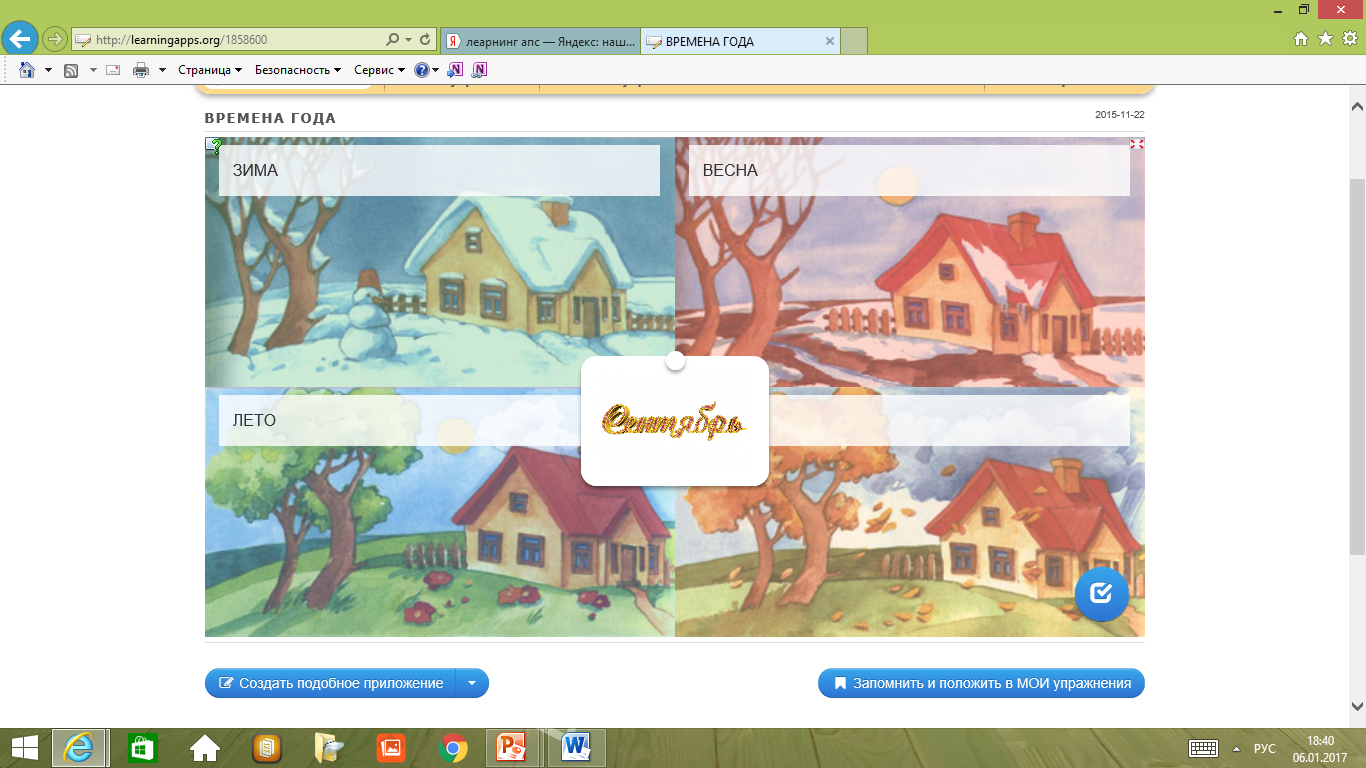 В готовый шаблон вносим свои изменения,
а именно свои задания или вопросы
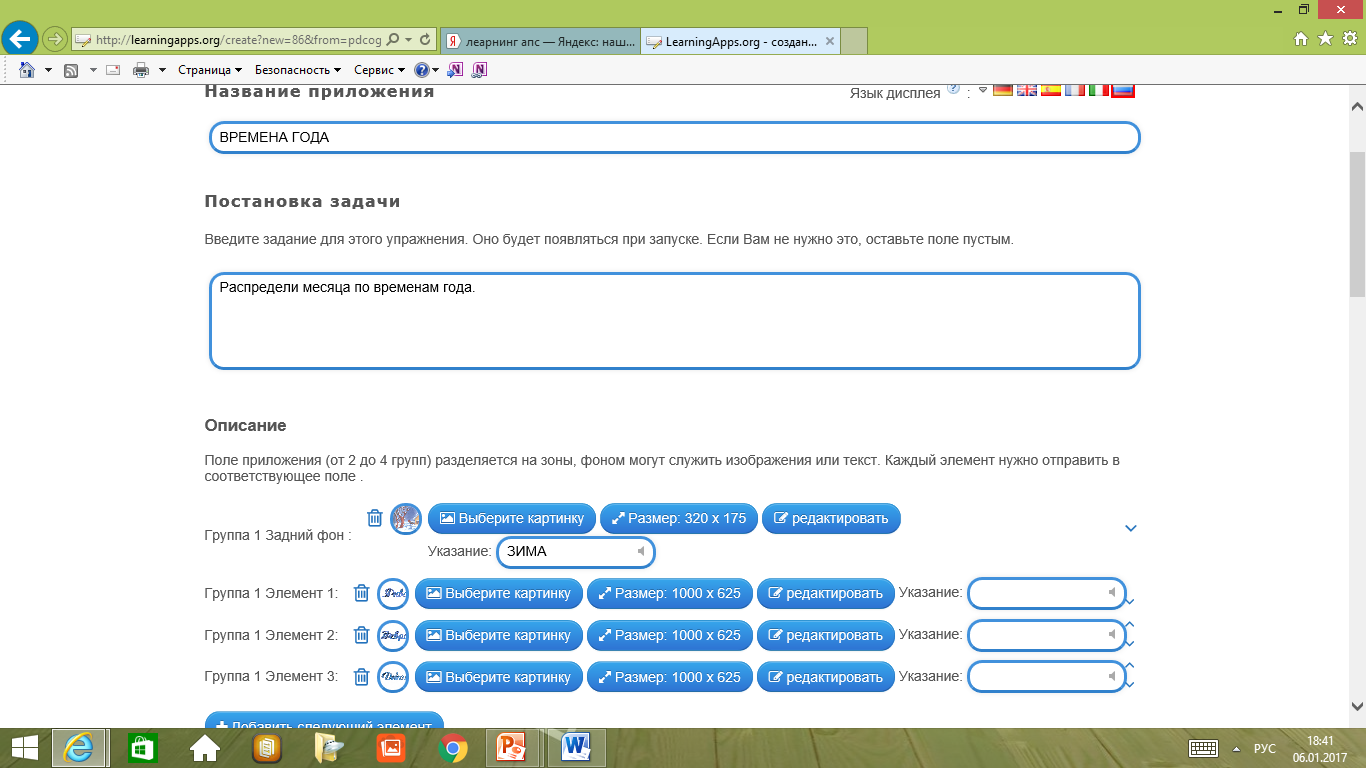 Установить и показать в предварительном просмотре
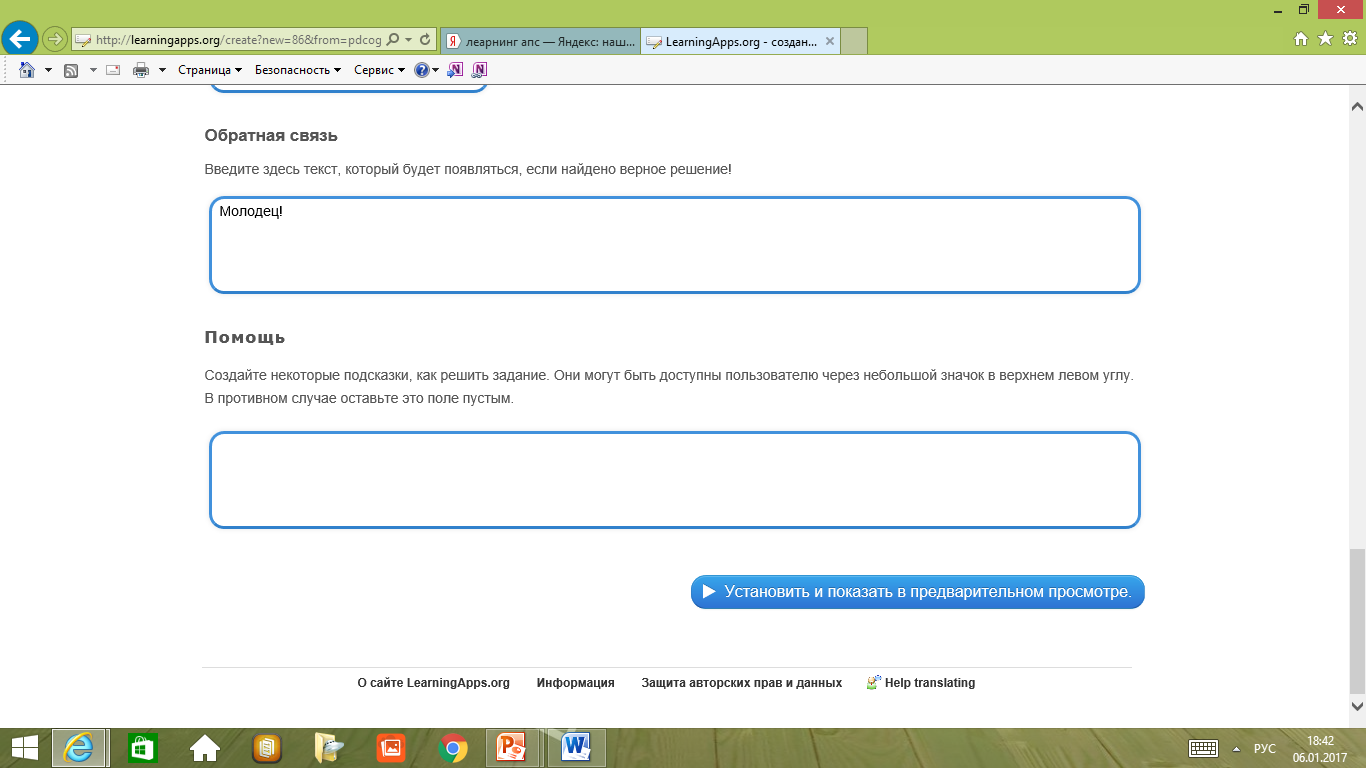 Сохранить приложение
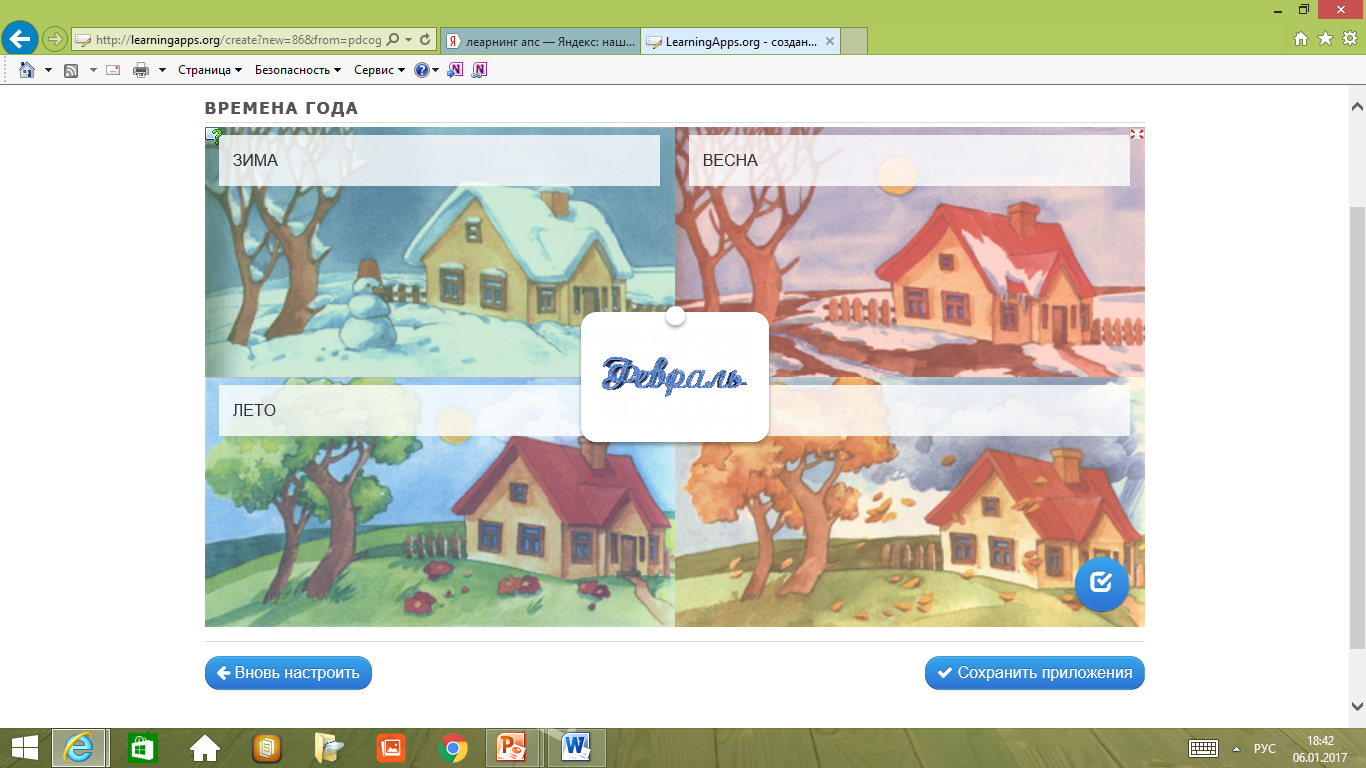 Созданное приложение сохраняется в «Мои приложения»
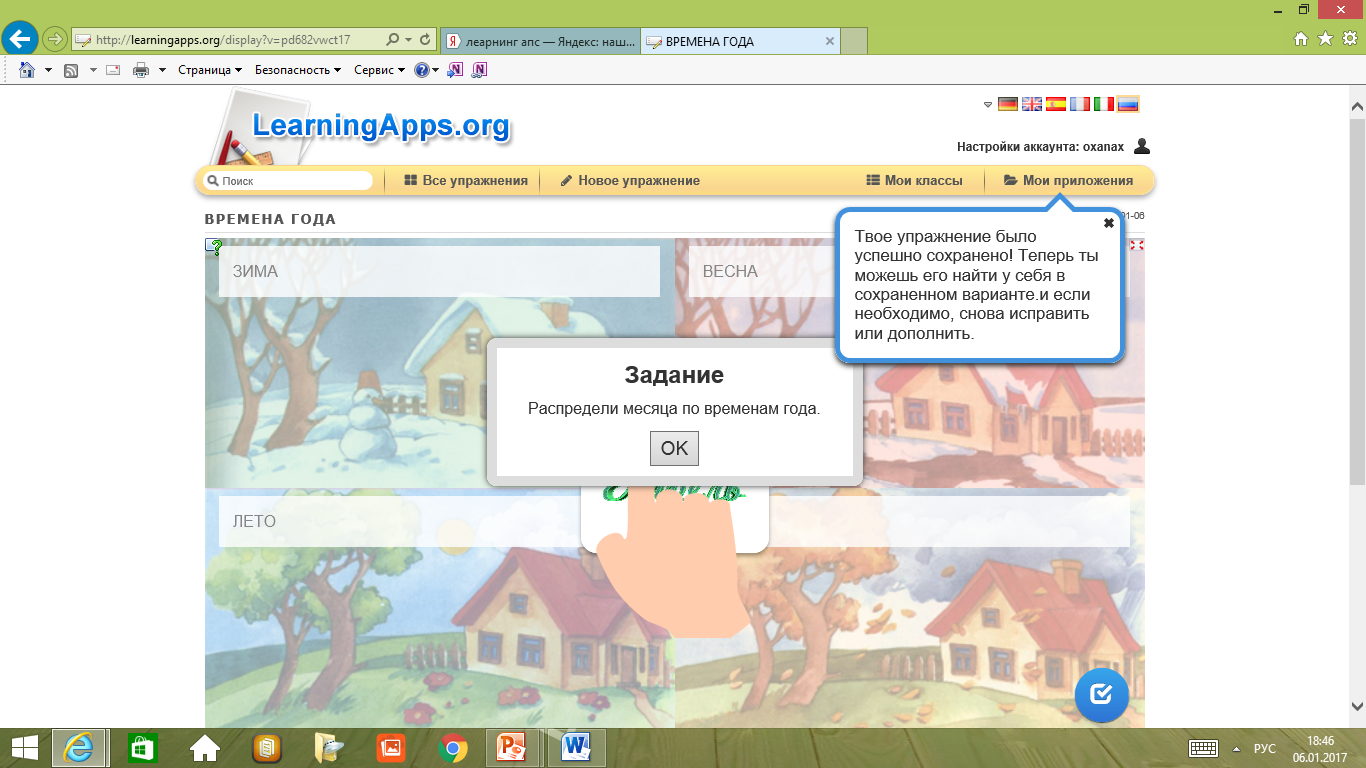 Мои приложения
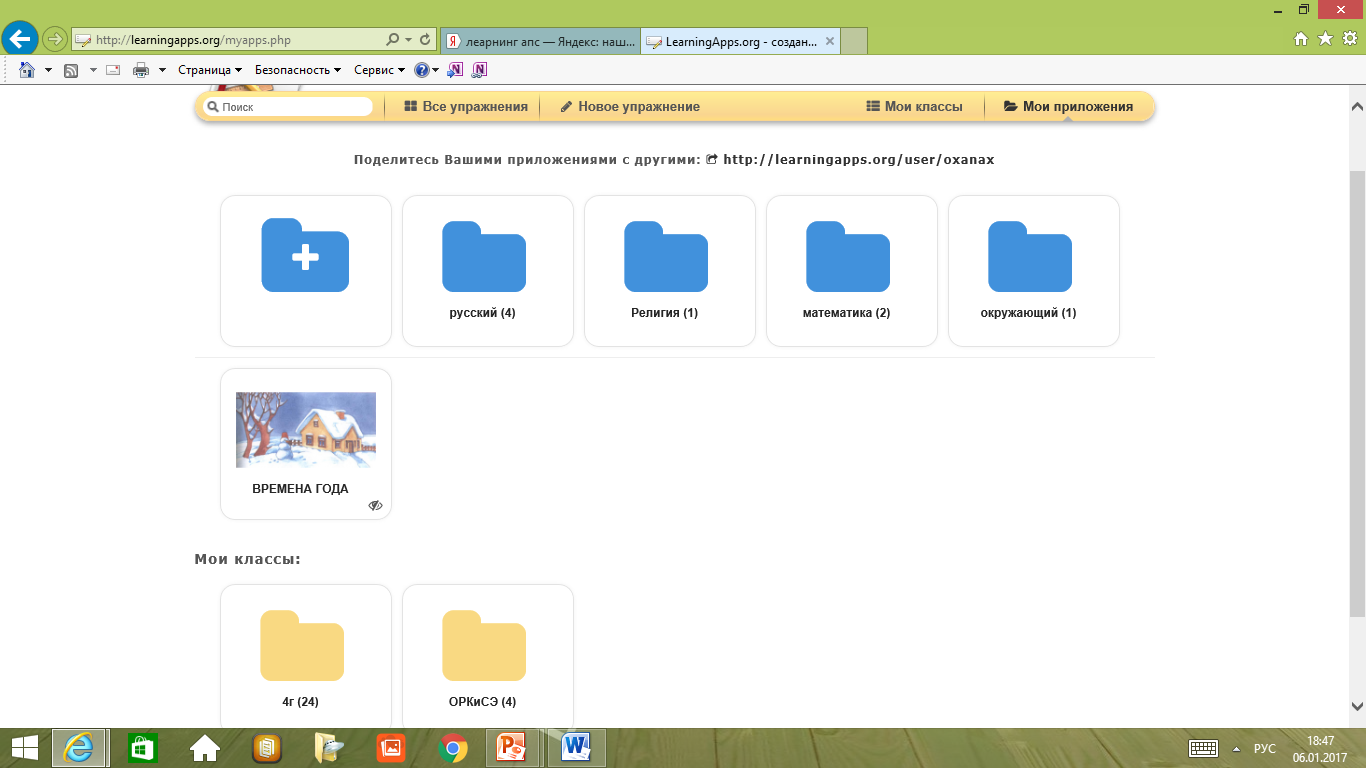 Ссылки на созданное приложение
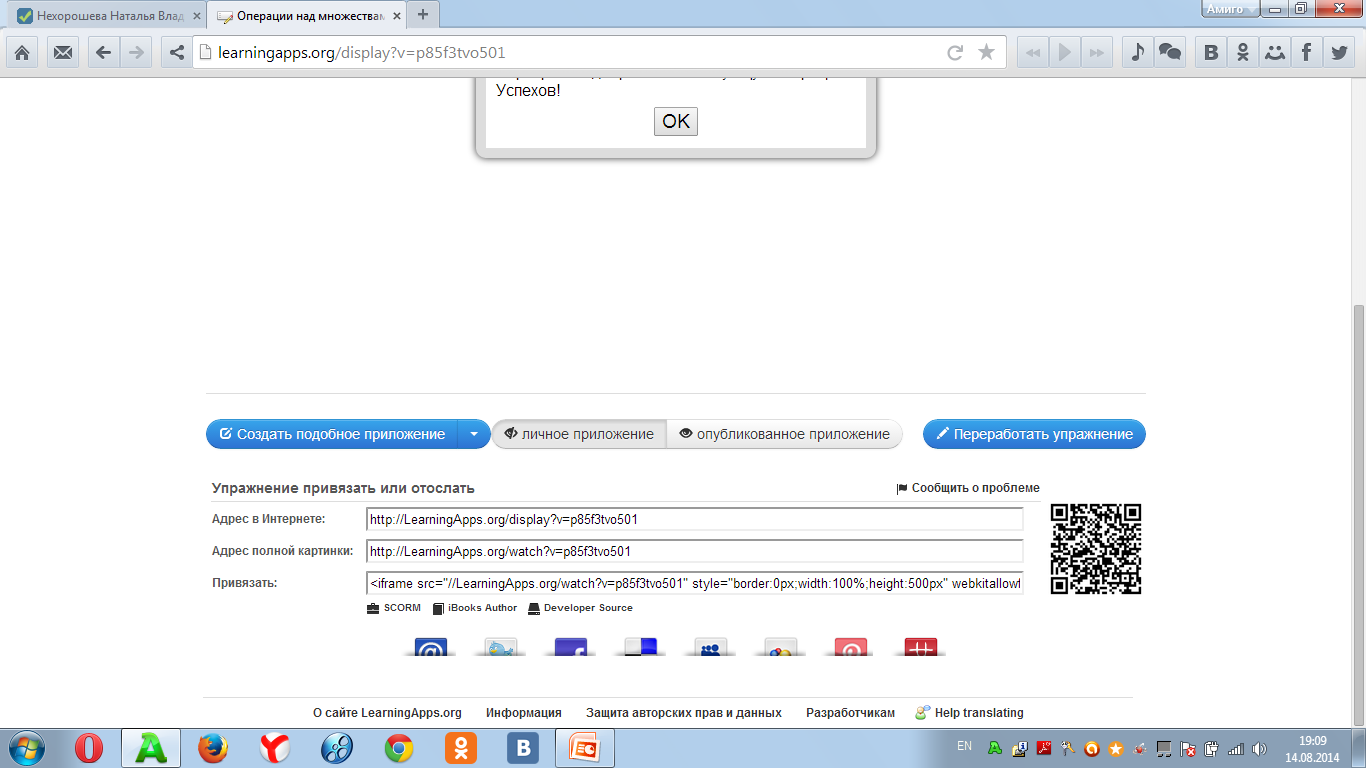 Ссылки на выбранное приложение расположены в нижней части  экрана.
Категории упражнений
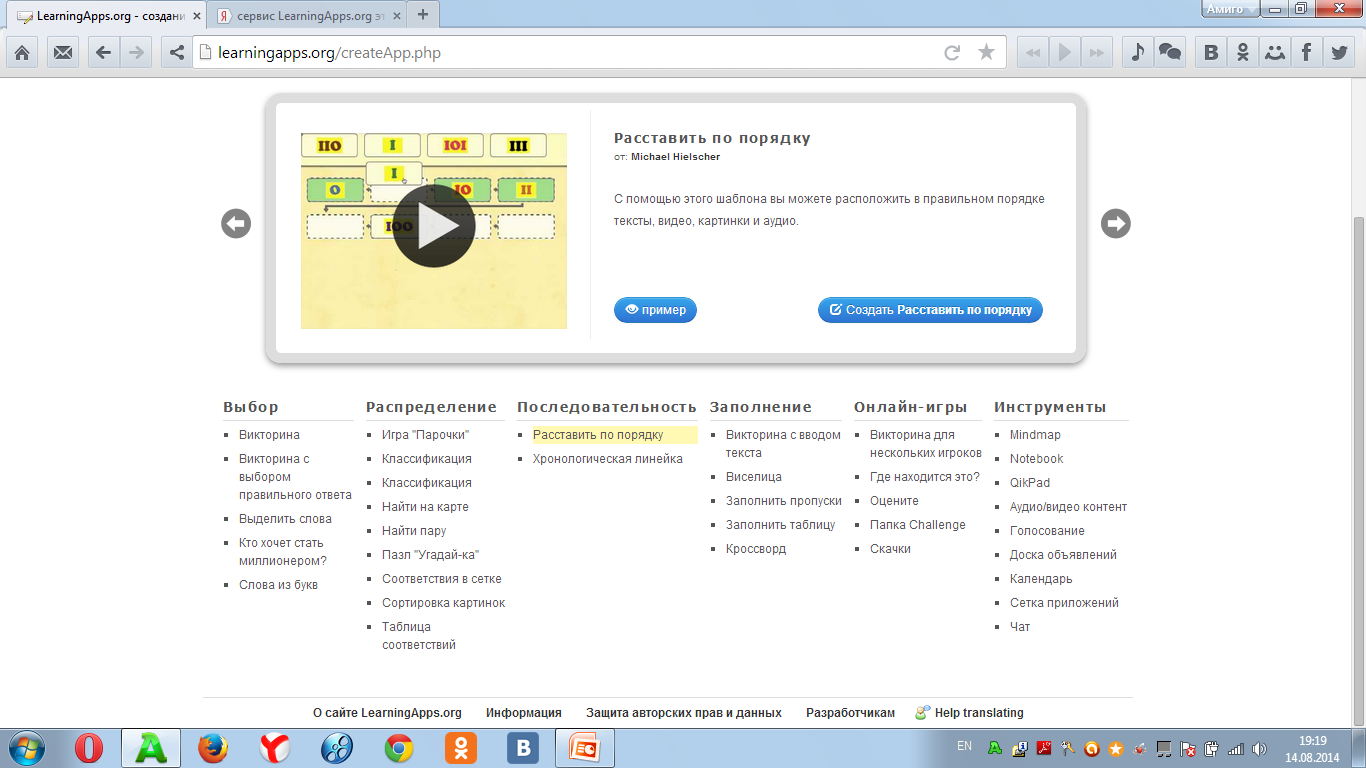 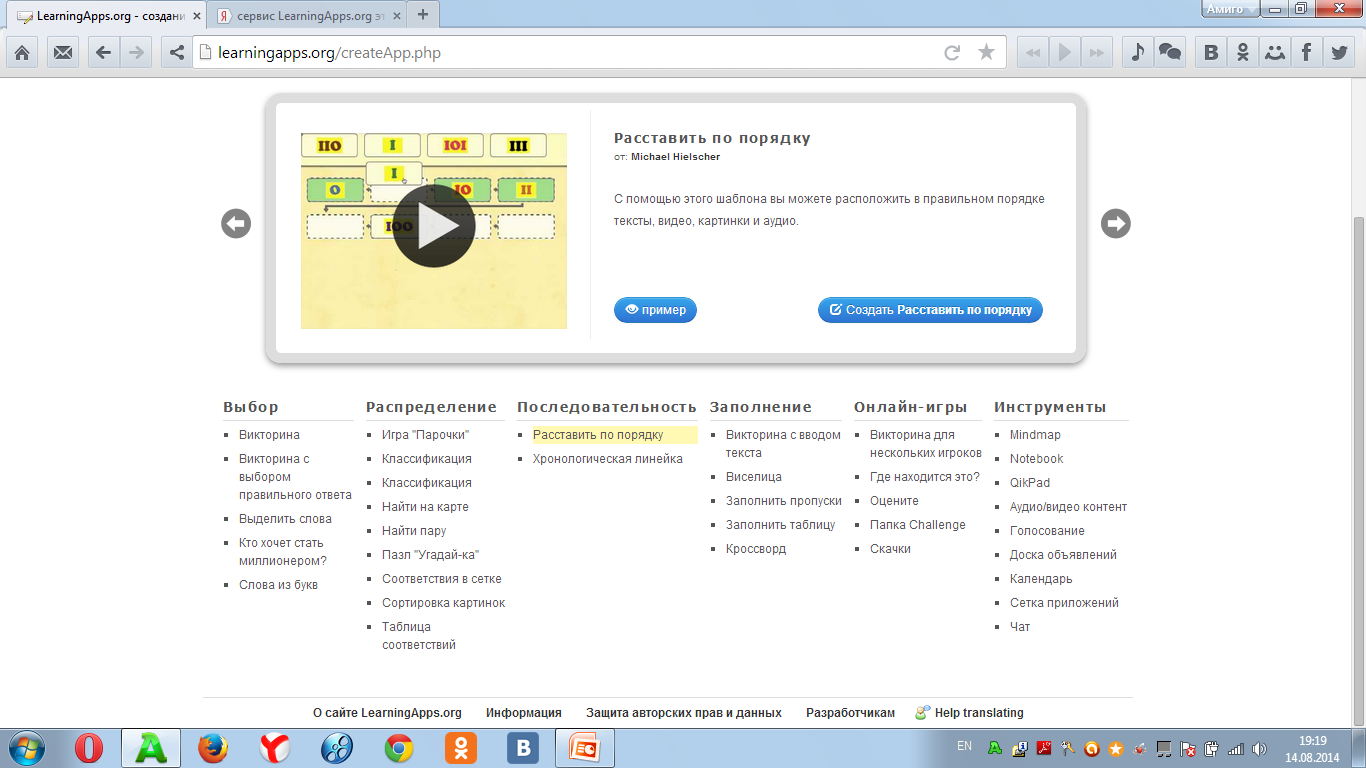 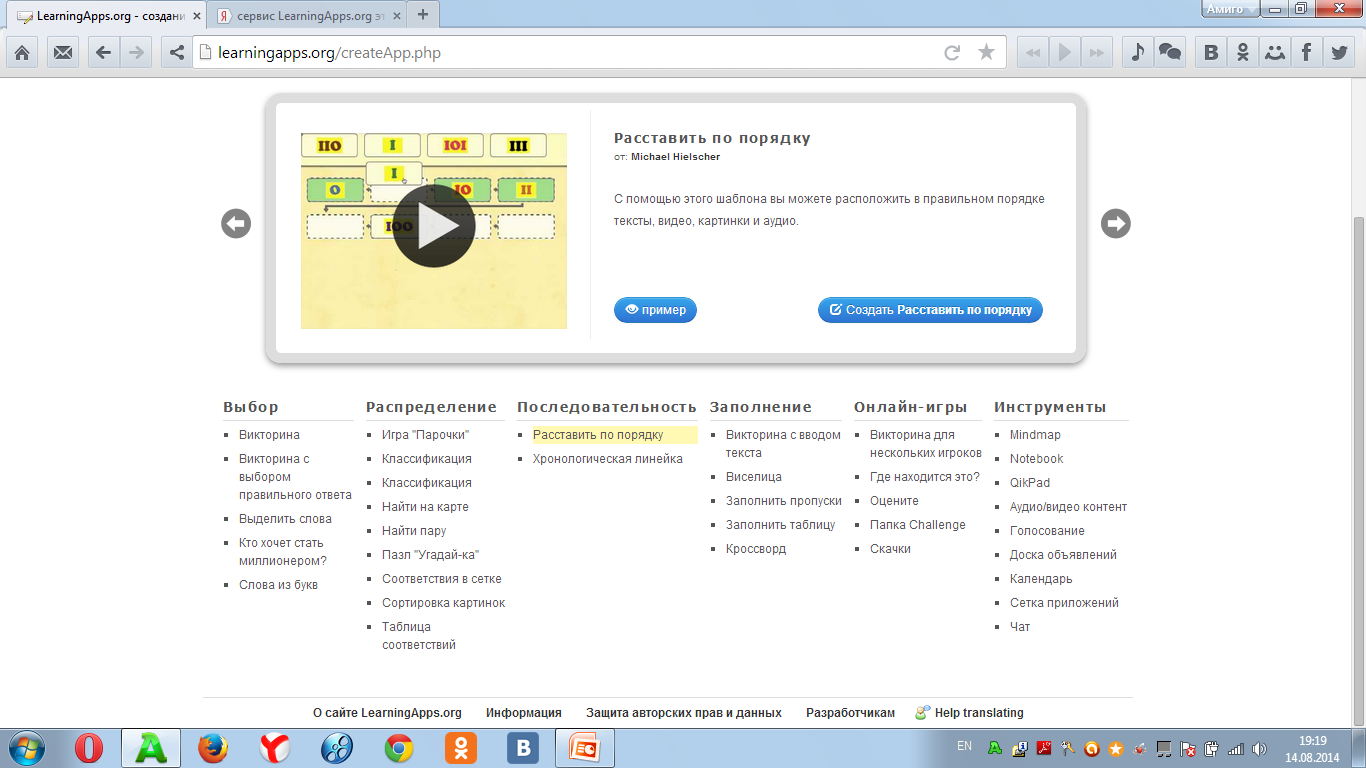 Создание моего класса
Здесь вы можете создавать аккаунты для своих учеников и управлять ими.
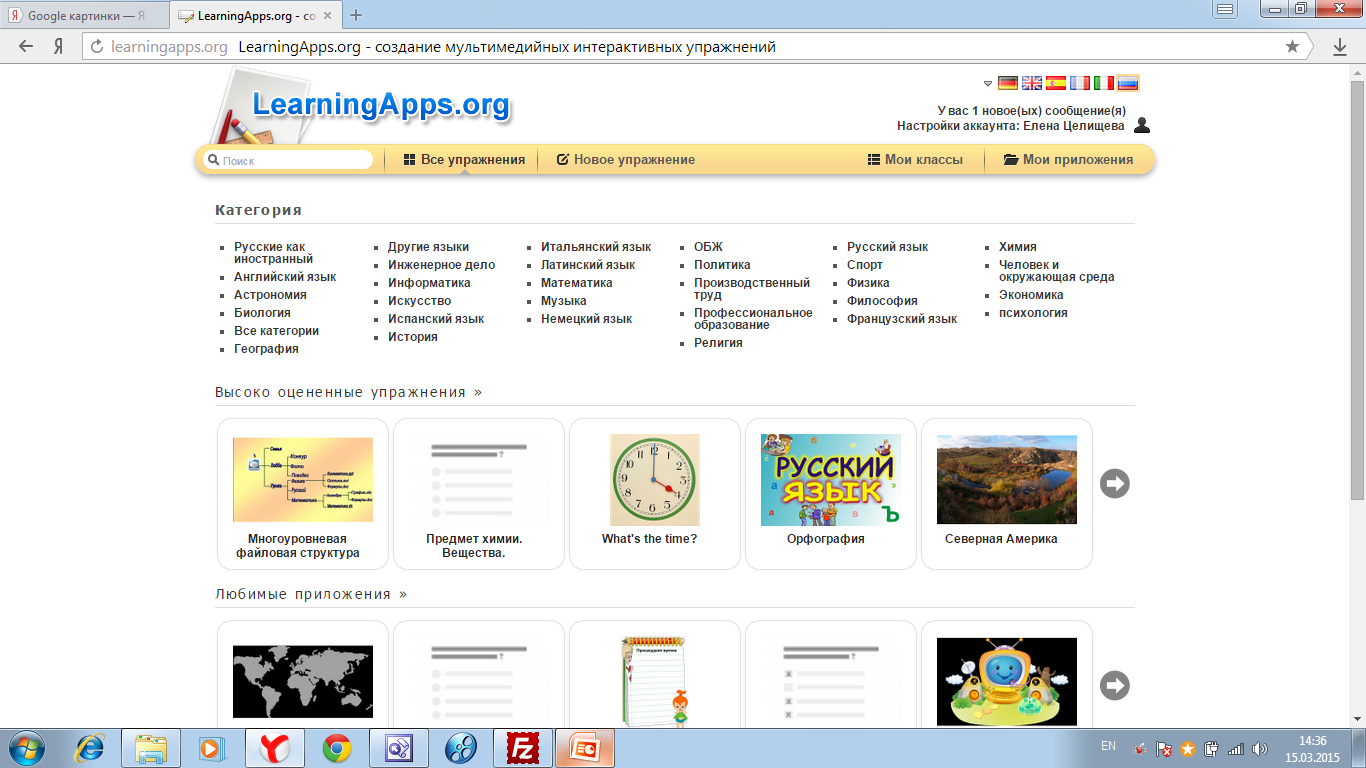 4 шаг: ученик может зайти в приложения для моих классов, созданные учителем, и выполнить задание.
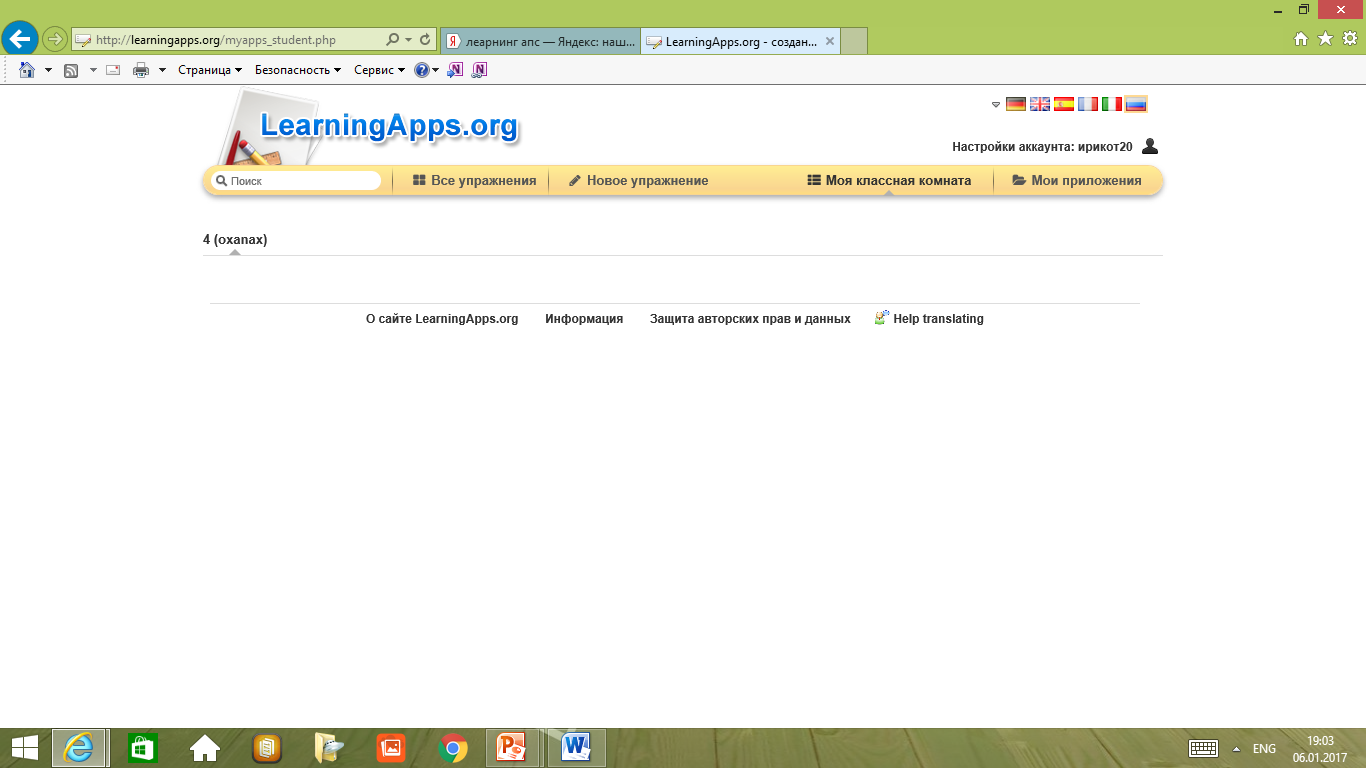 5 шаг: проверка выполнения домашнего задания учениками
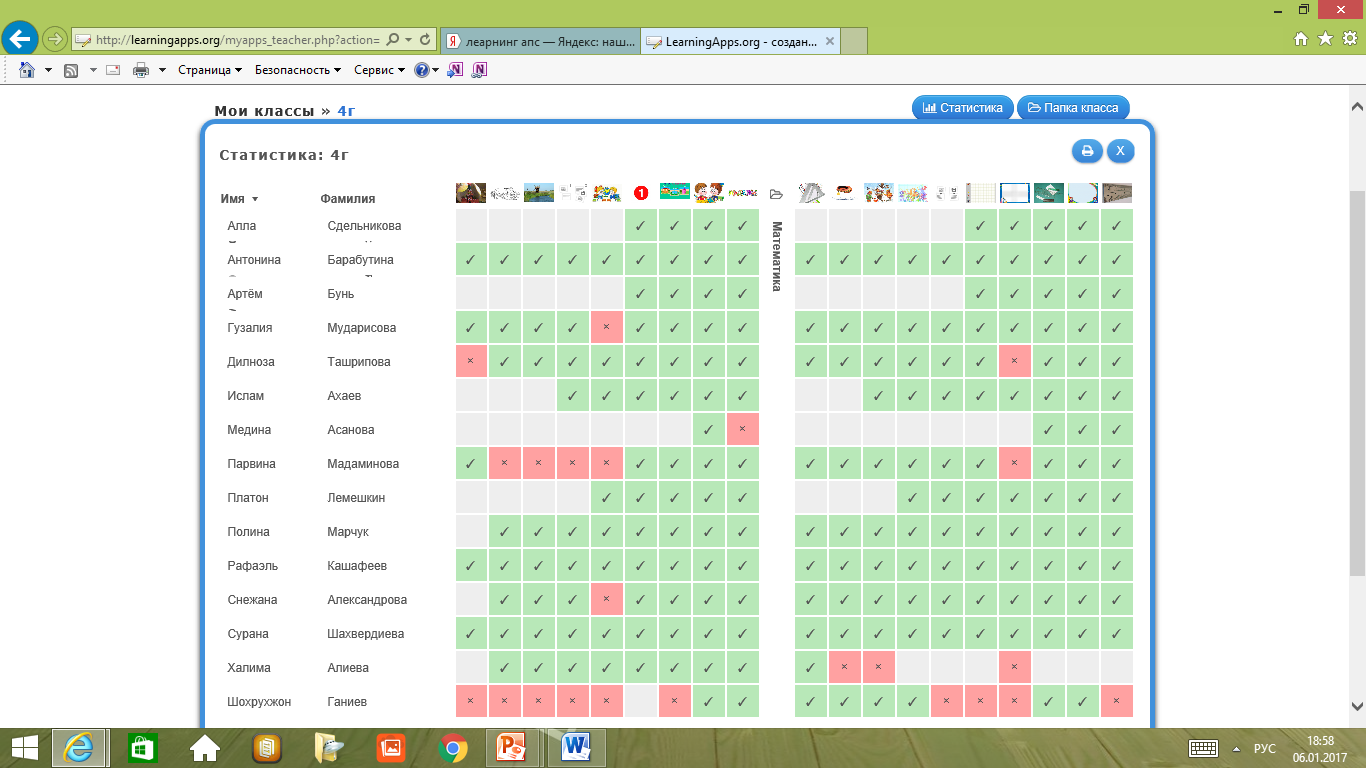 6 шаг: ученик может создавать свои приложения
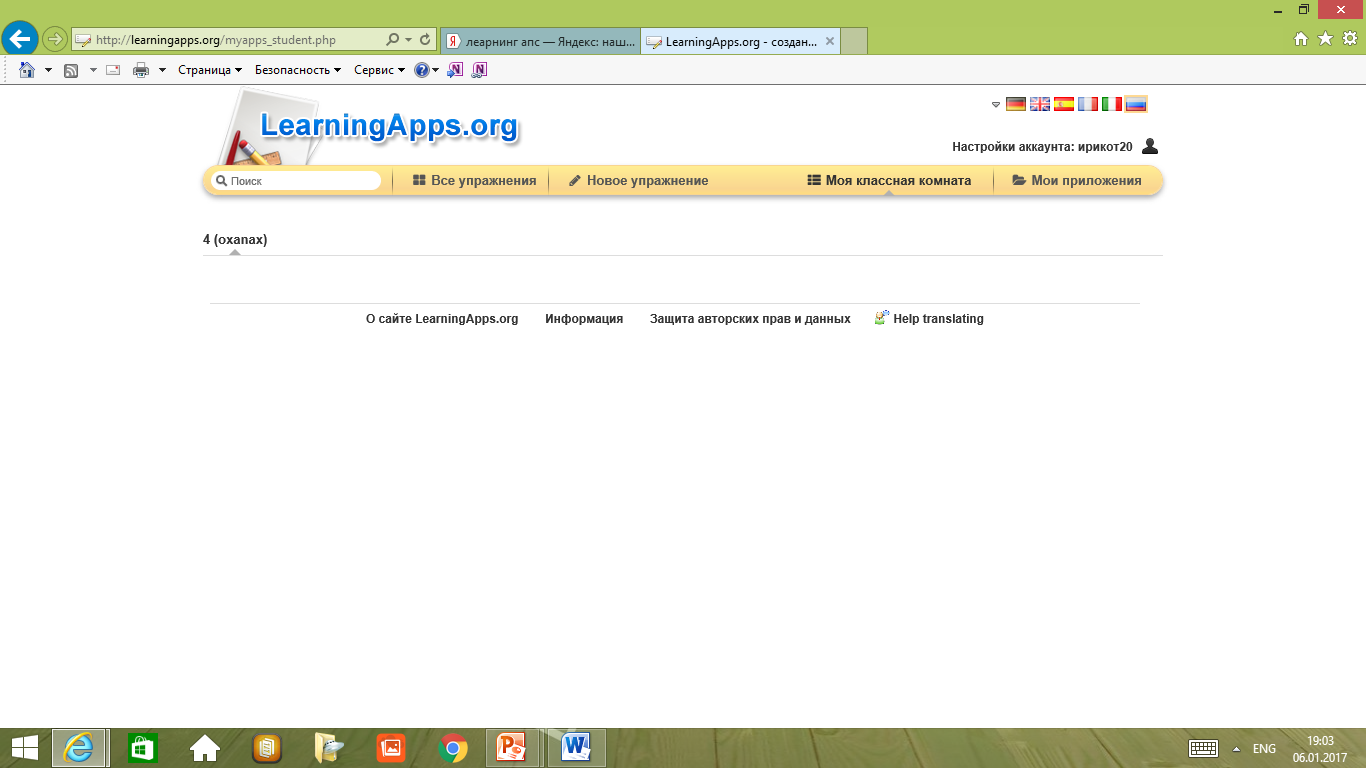 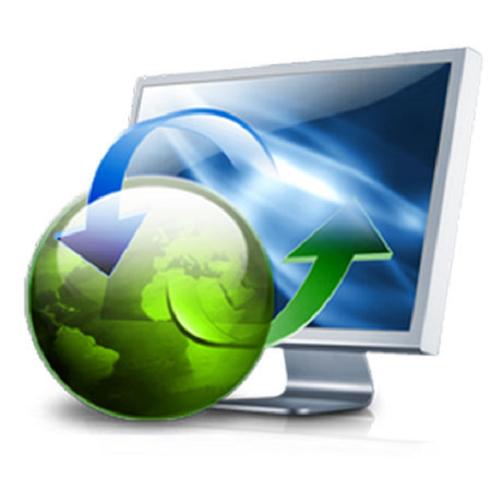 Спасибо за внимание!